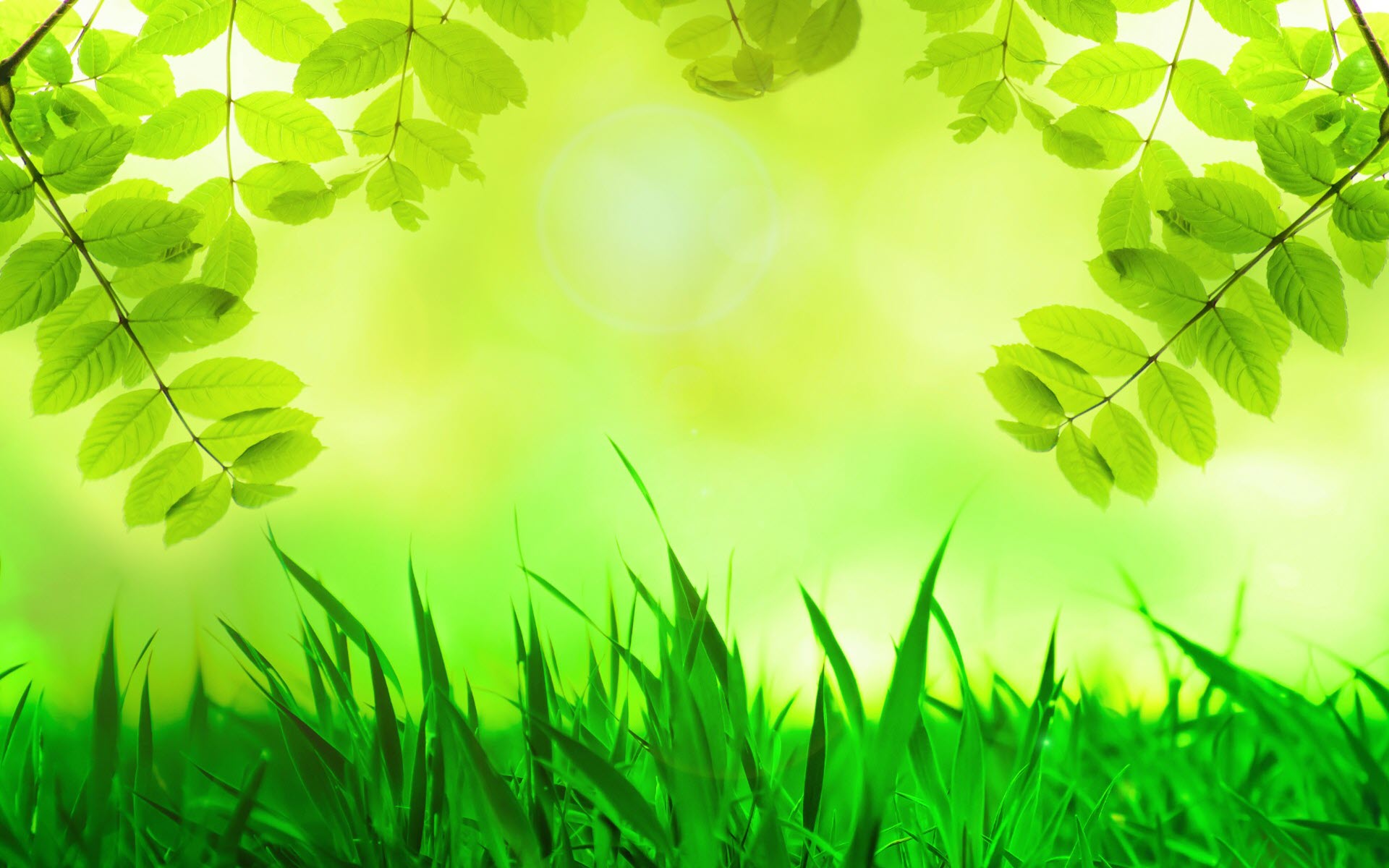 PHÒNG GIÁO DỤC VÀ ĐÀO TẠO QUẬN LONG BIÊN
TRƯỜNG TIỂU HỌC ĐÔ THỊ VIỆT HƯNG
MĨ THUẬT LỚP 2
CHỦ ĐỀ 2: KHU RỪNG NHIỆT ĐỚI
BÀI 1: RỪNG CÂY RẬM RẠP
Tiết 1: Xé dán rừng cây
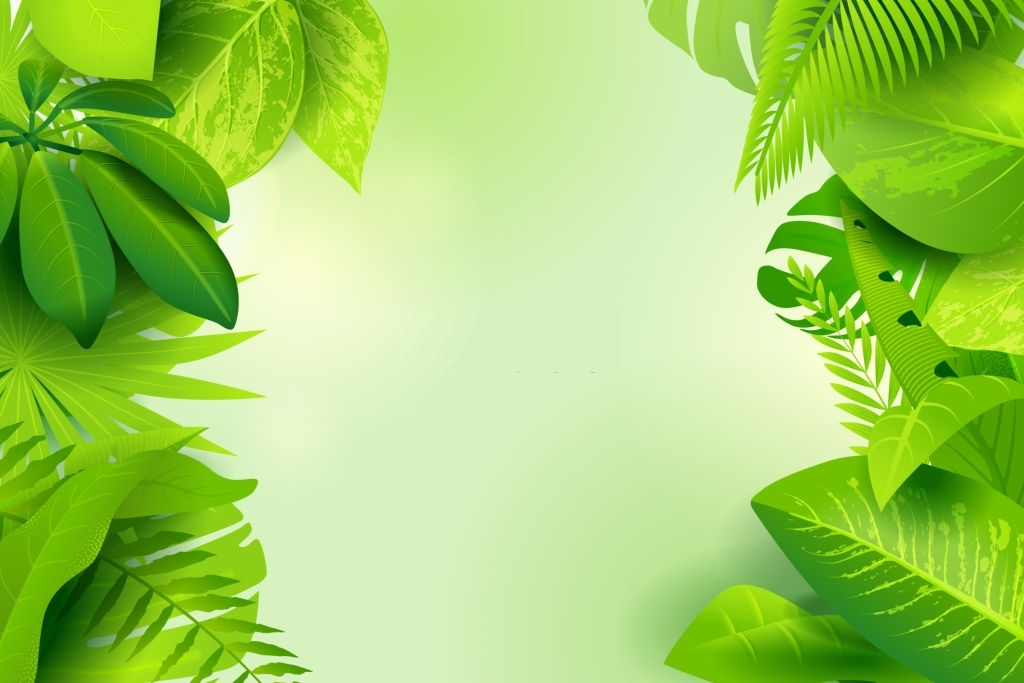 Yêu cầu cần đạt
Chỉ ra được cách thực hiện một số hình thức mĩ thuật để diễn tả vẻ đẹp của phong cảnh núi rừng
Tạo được các sản phẩm mĩ thuật chủ đề “Khu rừng nhiệt đới”
Cảm nhận được vẻ đẹp của các con vật, cây cối, phong cảnh. Chỉ ra được cách thực hiện một số hình thức mĩ thuật để diễn tả vẻ đẹp của phong cảnh núi rừng.
- Thêm yêu hương, đất nước.
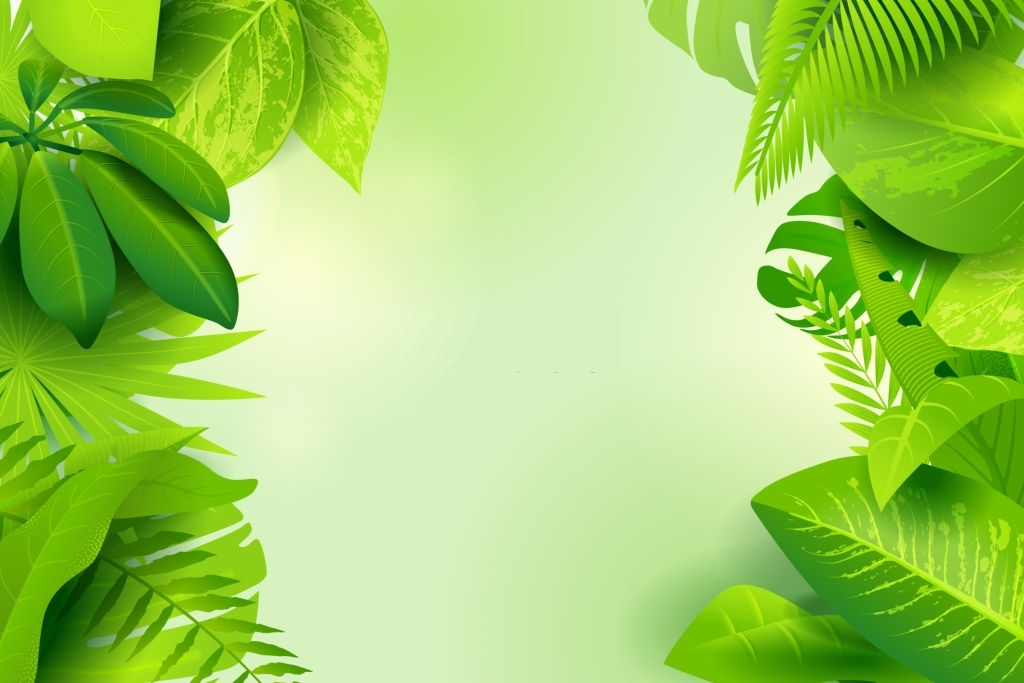 KHÁM PHÁ
   CHẤM, NÉT
Dùng giấy màu, giấy báo xé dán thành các chấm và nét theo ý thích.
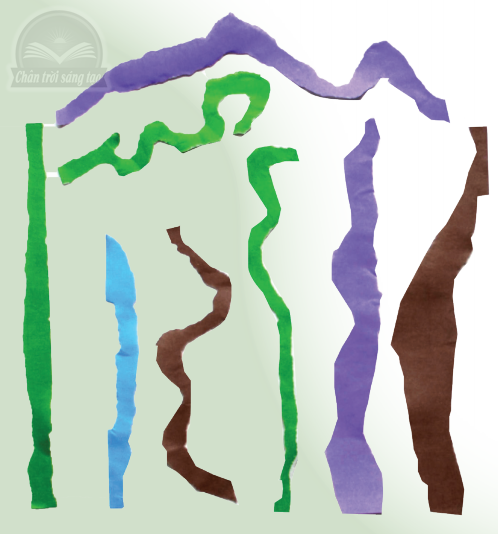 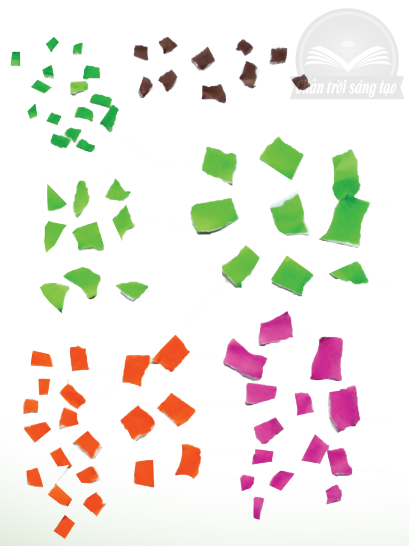 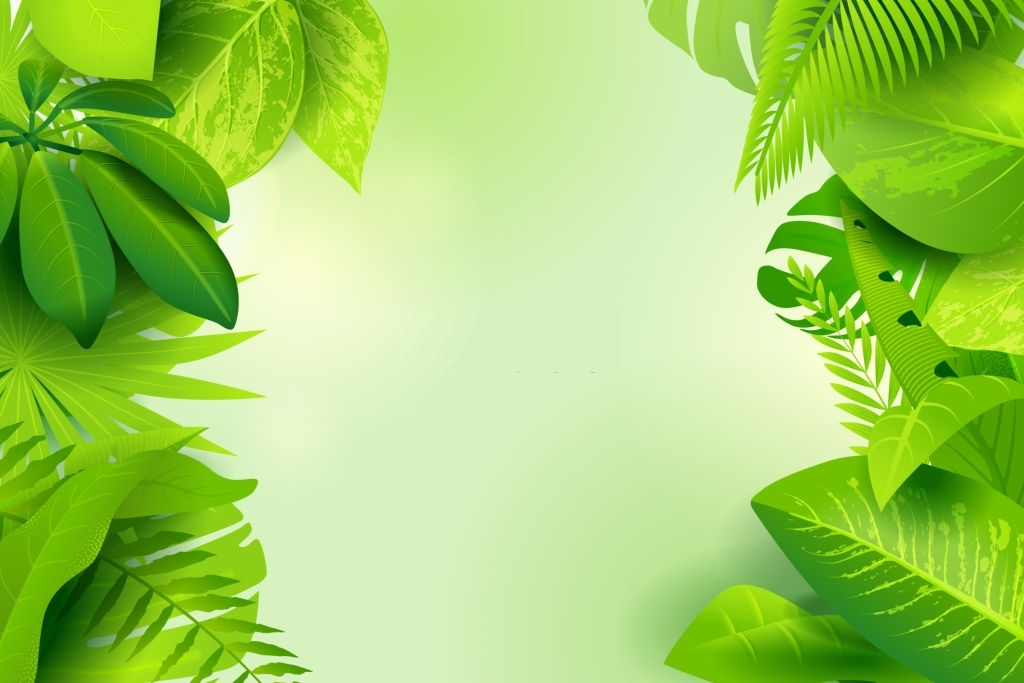 KHÁM PHÁ
   CHẤM, NÉT
-Theo em, có thể dung các chấm, nét này để làm gì?
-Các chấm và nét em vừa xé xong giống với bộ phận nào của cây?
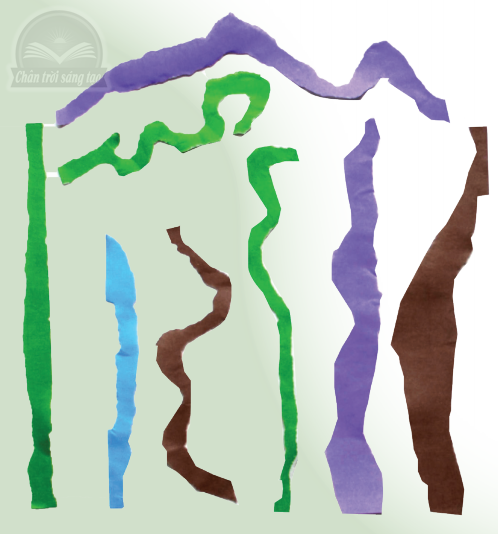 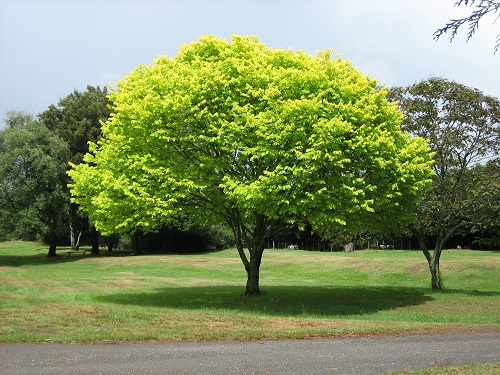 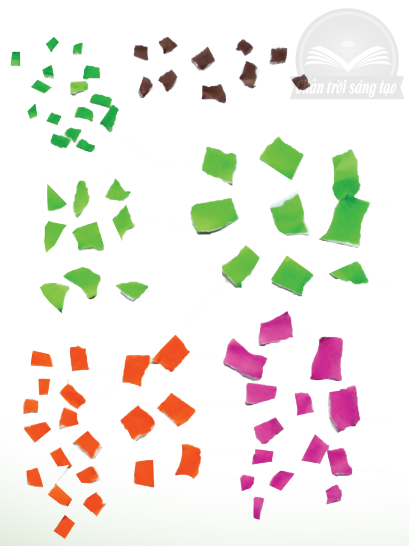 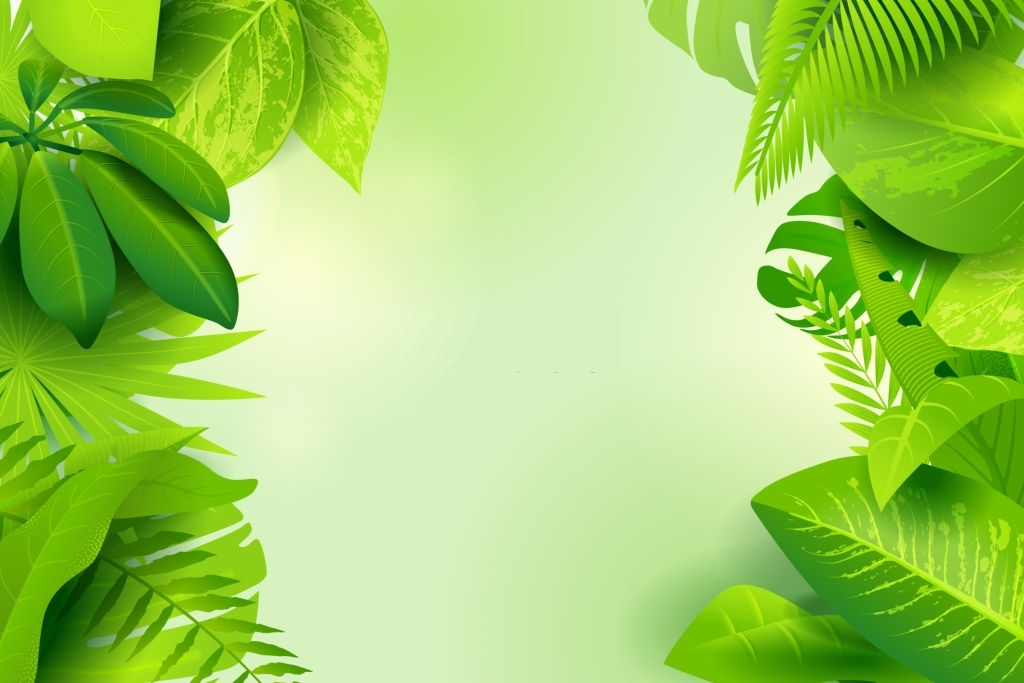 GHI NHỚ
-Xé giấy có thể tạo thành chấm và nét.
-Sắp xếp xen kẽ các chấm, nét bằng giấy có thể tạo được bức tranh về rừng cây
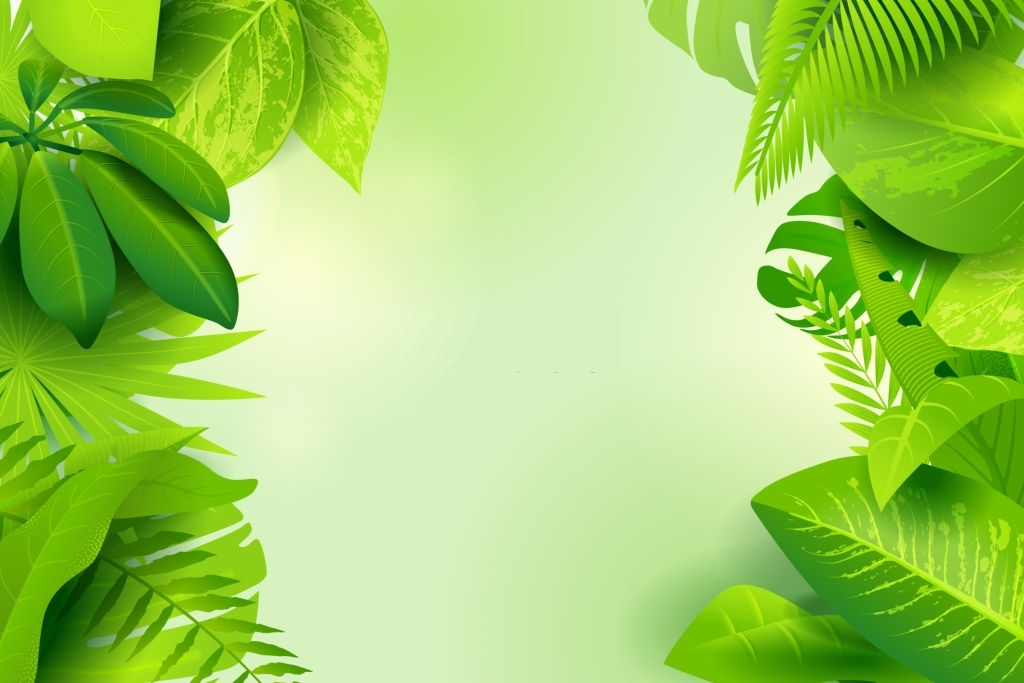 2: KIẾN TẠO KIẾN THỨC- KỸ NĂNG
Cách tạo bức tranh rừng cây
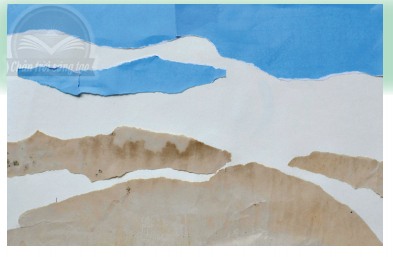 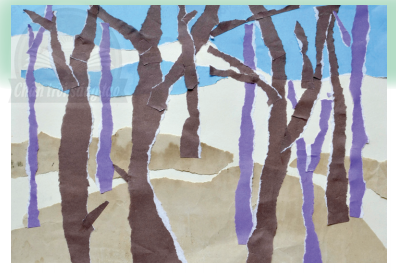 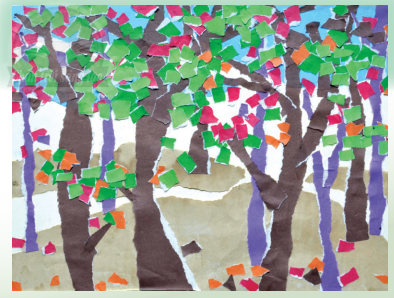 Bước 2: Sắp xếp và dán các nét giấy tạo thành 
thân cây và cành cây
Bước 1: Xé dán giấy màu tạo nền cho bức tranh
Bước 3: Dán các chấm tạo lá, hoa quả
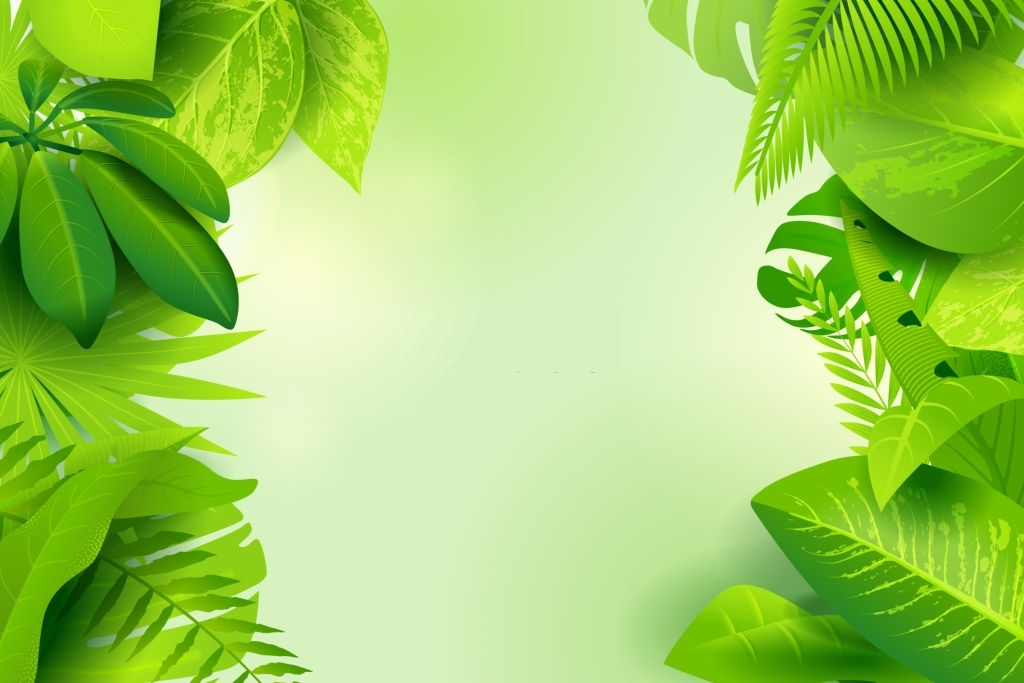 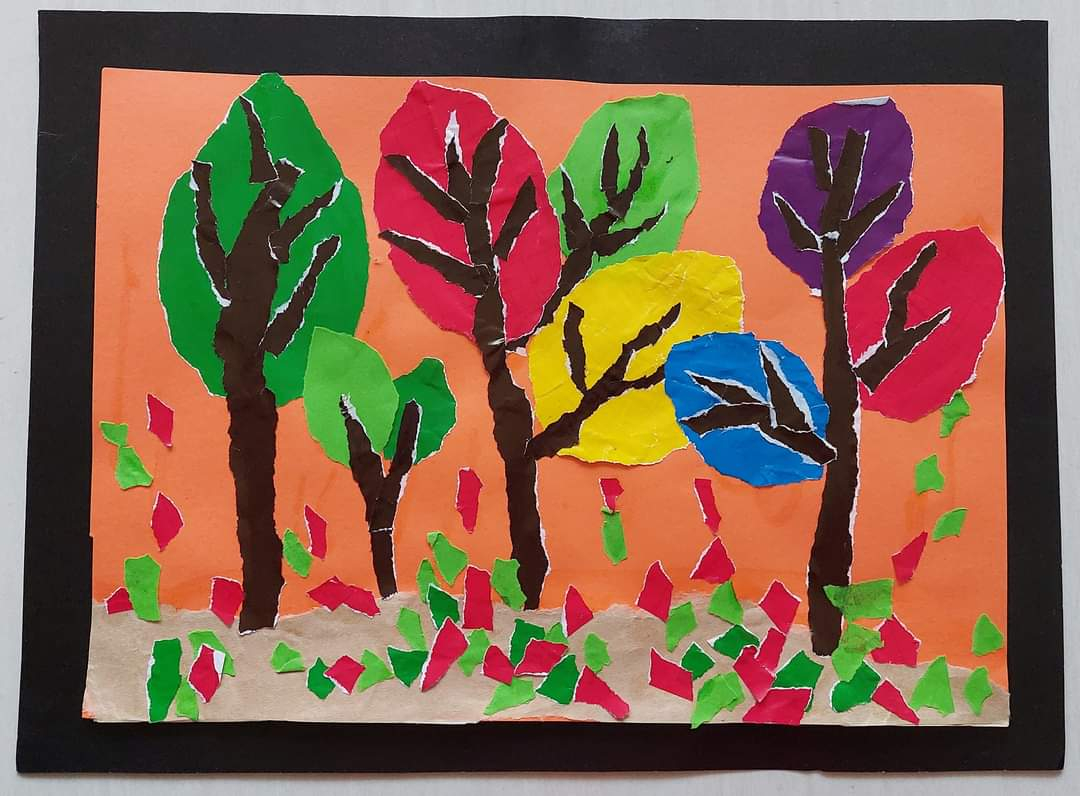 BÀI THAM KHẢO
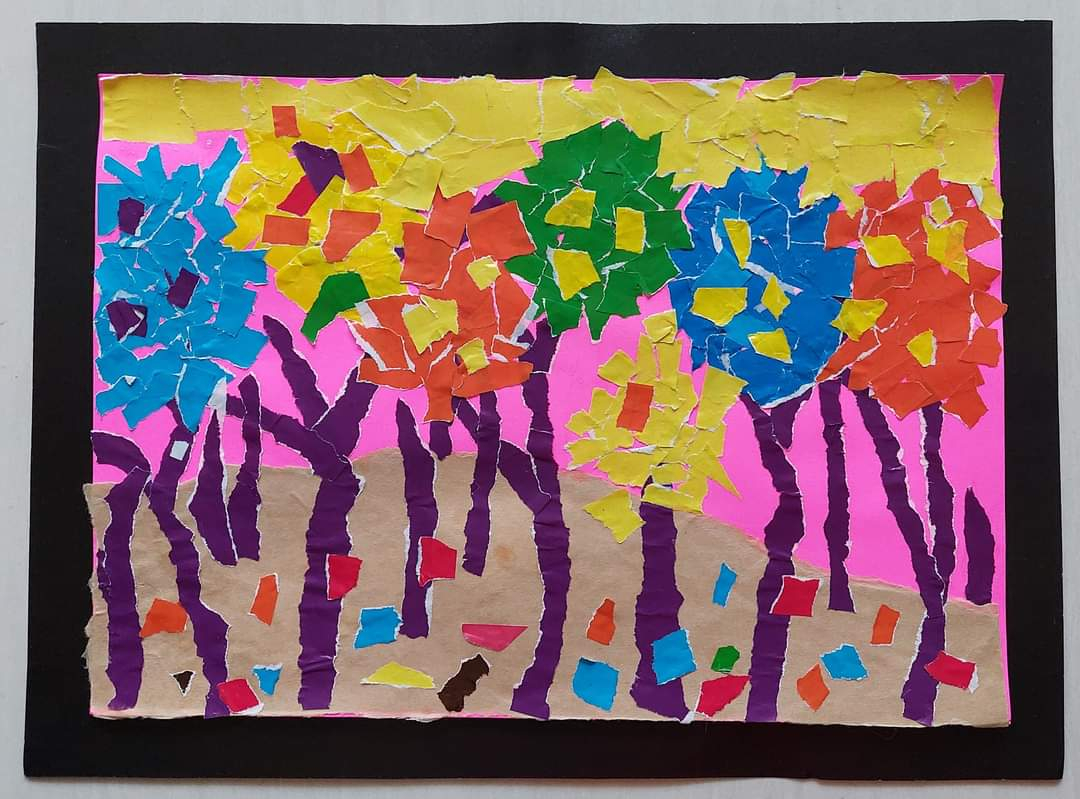 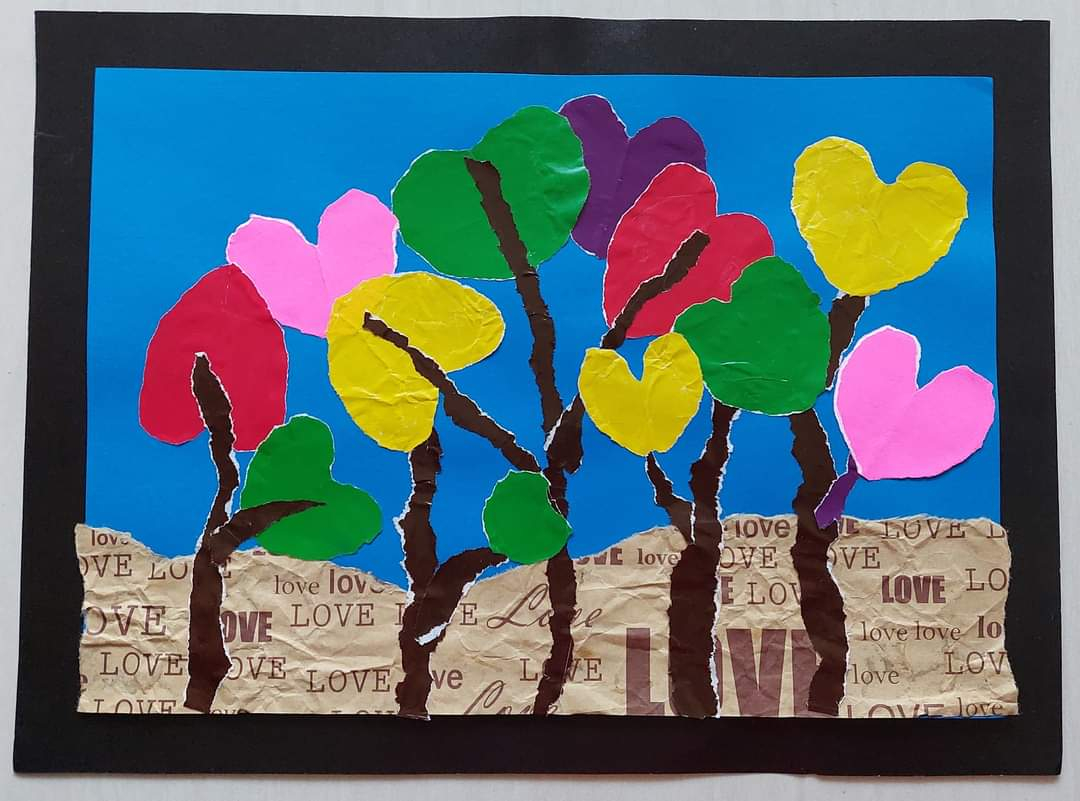 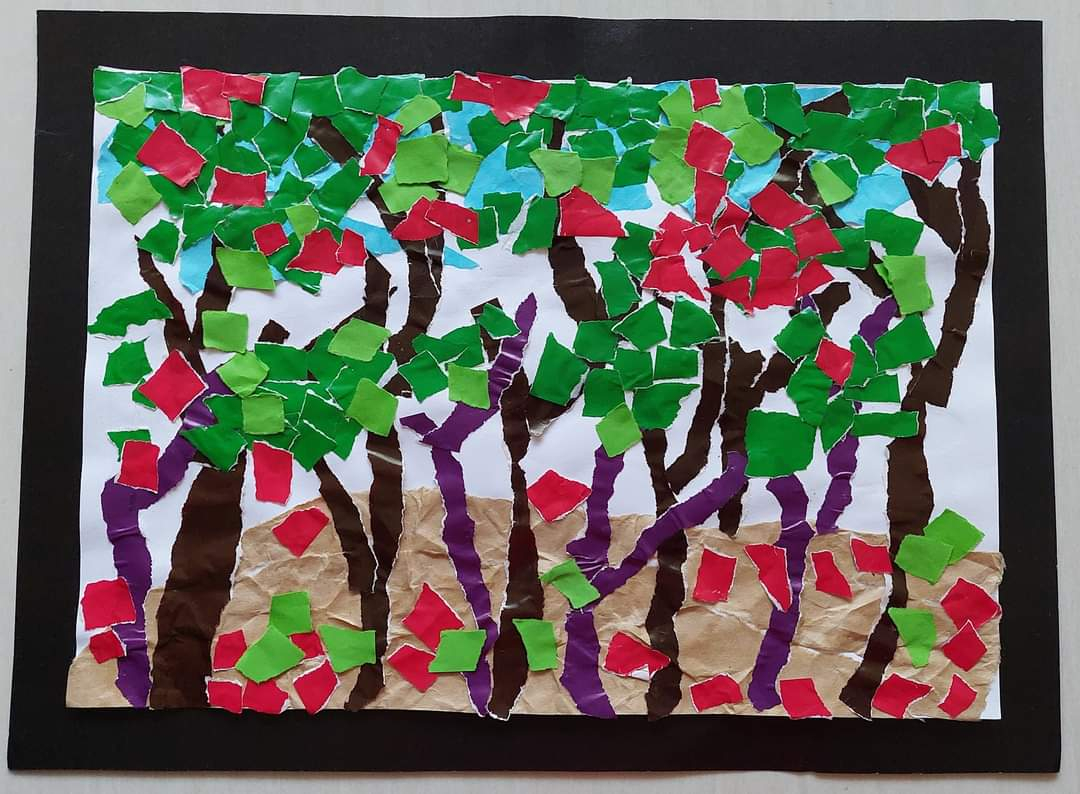 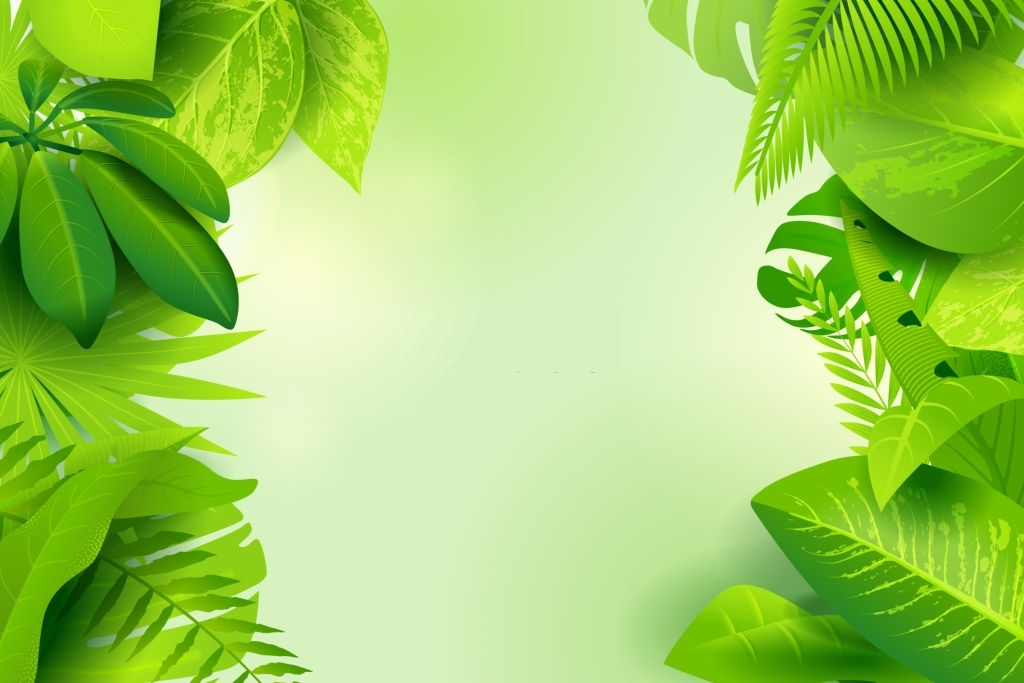 3: LUYỆN TẬP –SÁNG TẠO
Em hãy xé dán bức tranh khu rừng theo ý thích
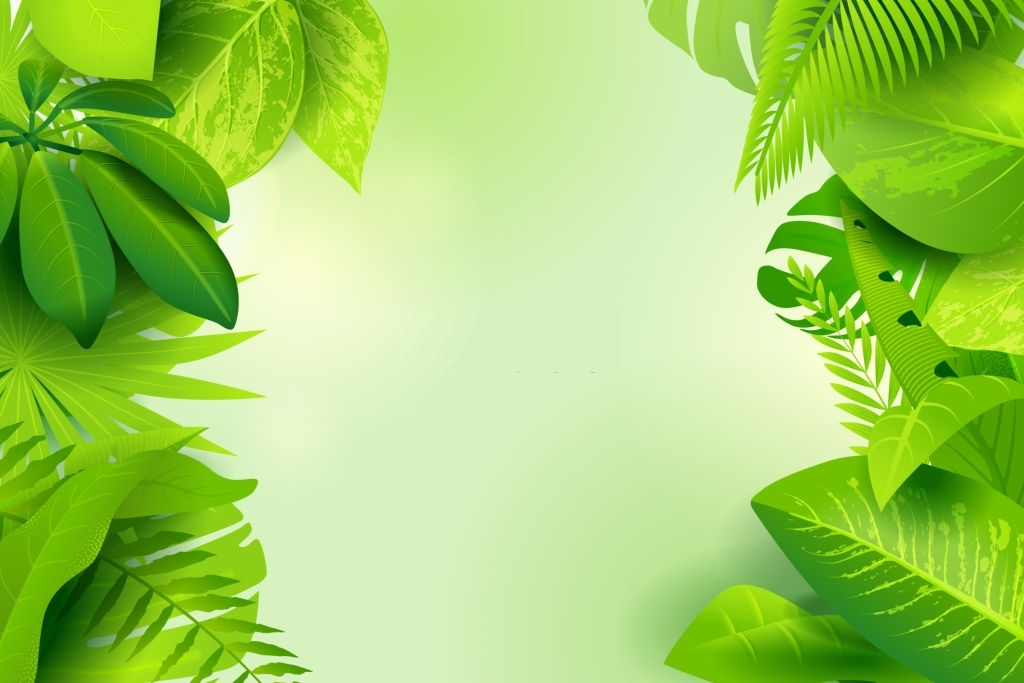 4: PHÂN TÍCH – ĐÁNH GIÁ
Em hãy chia sẻ bức tranh của mình vời những người thân yêu nhé!
 -Cách tạo ra bức tranh.
 -Cảm nhận khi tạo ra bức tranh khu rừng bằng xé dán.
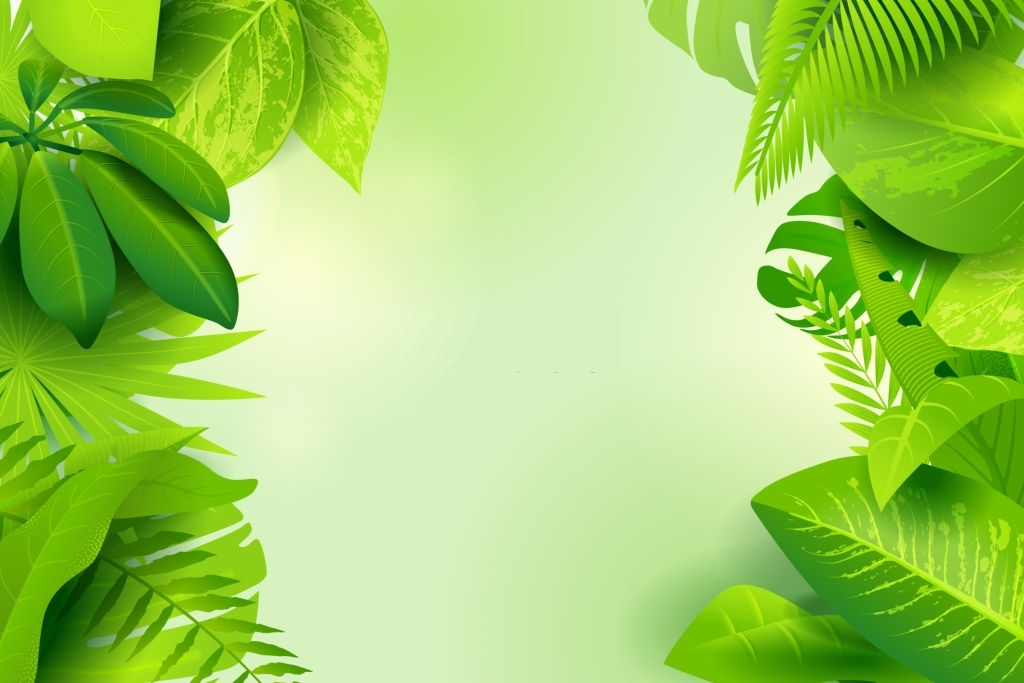 5: VẬN DỤNG – PHÁT TRIỂN
- Em hãy chia sẻ những điều em biết về các khu rừng.
- Chỉ ra các loại nét em quan sát được trong các hình ảnh khu rừng cây.